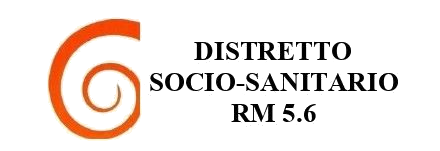 Piano di zona 2024-2026 
Anno 2024
SALUTE MENTALE
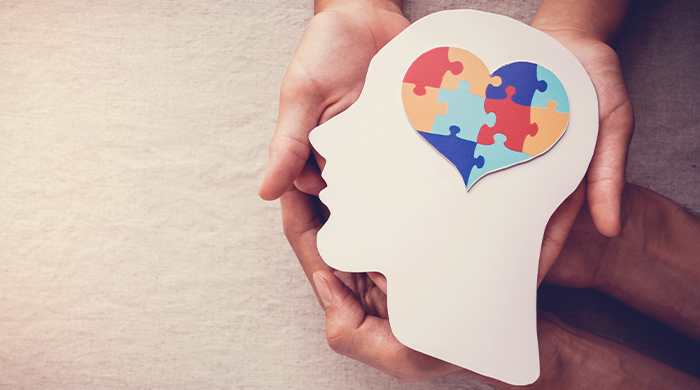 DATI al
 31.12.2024
Immagine: Ministero della Salute https://www.salute.gov.it/portale/home.html
BENEFICIARI PROVVIDENZE ECONOMICHE AI SENSI DEL REGOLAMENTO REGIONALE LAZIO 1/2000
Pazienti in carico Centro Diurno Colleferro: n. 71 utenti
Utenti in carico al CSM di Colleferro: n. 1756
Utenti Ser.D per Comune di residenza - al 31.12.2023
Utenti Ser.D per sesso e fascia d’età
Serie storica degli utenti seguiti dal Ser.D anni 2007-2023
Utenti Ser.D per TITOLO DI STUDIO al 31.12.2023
Utenti Ser.D per situazione lavorativa
Minori seguiti e accolti dal T.S.M.R.E.E. di Colleferro Anni 2008-2023
Utenti T.S.M.R.E.E. per Comune di residenza